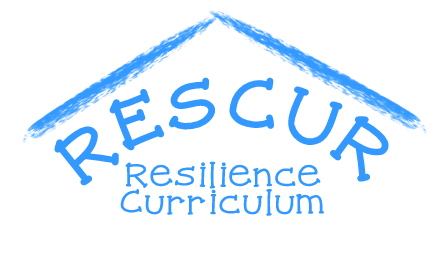 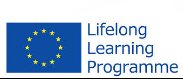 18th September4th Transnational Meeting SwedenWP 7  Dissemination and exploitation
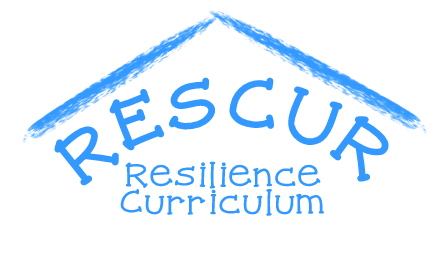 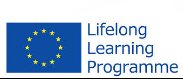 Topics for meeting
Application & Deliverables & Dates of deliverables in application

Dissemination strategy - Sept 2014 – Nov. 2015

Workplan/Activities - Sept 2014 – Nov. 2015
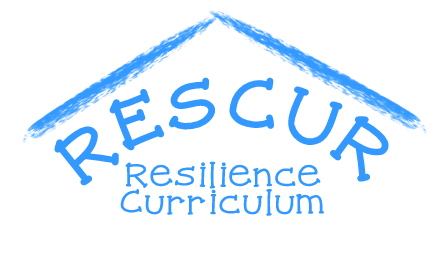 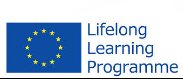 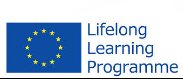 Period
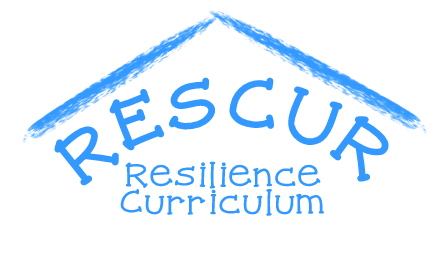 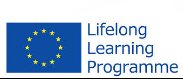 RESCUR APPLICATION
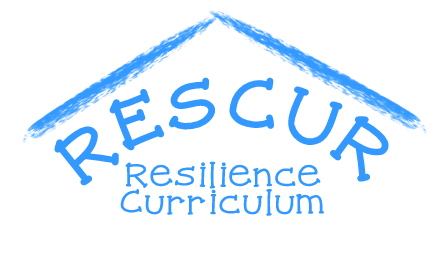 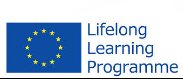 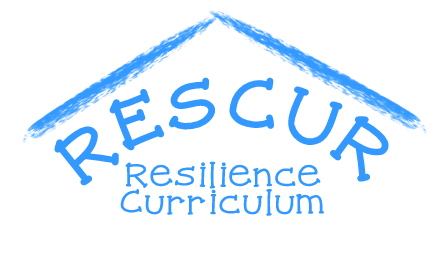 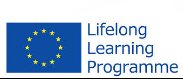 RESCUR APPLICATION
The project plans to  disseminate the availability of the final RESCUR manuals directly to the early and primary school teachers taking part in the study in each of the partner countries. It is envisaged that the twenty teachers trained in each participating country will have a multiplier effect in their own respective countries, where they will help to disseminate the curriculum in their own schools, colleges, contacts, national associations and European networks and organisations. 
The soft copy of the curriculum may also be uploaded on the websites of their respective schools, associations and networks. 
The participants will also be encouraged to publish their research and to create web-based social networks related to CPD in educational resilience. 
The soft and hard copies of the curriculum will be also distributed in the appropriate language to the local, regional and national educational authorities of the six participating partners, including a cross section of early and primary schools in each participating country. 
Copies of the final curriculum will also be sent to the regional and national educational authorities of the remaining EU countries in their own language if available, or in English if their language is different from the other languages of the project.  
The curriculum will be also made available on the project website in the 7 languages of the project.
It will be also disseminated through the European Network for Social and Emotional Competence (ENSEC); 
The findings of the pilot study and the process of producing the curriculum will also be published and disseminated through ENSEC’s Journal (International Journal of Emotional Education), Newsletter, website and biennial conference. 
Consortium institutions and their members who are connected particularly to their regional educational systems, will be exploiting and using their connections through email, publications and conferences to promote RESCUR.  
RESCUR will also be promoted at network conferences of teachers, educators, and psychologists in the education system.
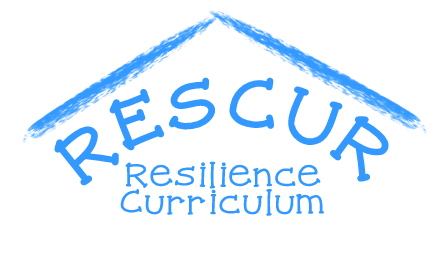 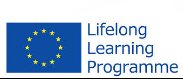 Dissemination Strategy - two levels: 
Transnational / European level
International conferences (eg. ENSEC 2013 and ENSEC 2015 -symposium)
Publication of papers in international journals (International Journal of Emotional Education)
Brochures, flyers, videos in all partners language
Disseminate final products from wp2/3, 4 (Curriculum; Parents Manual)
Develop a joint European masters in resilience education (partners from other EU countries not included in present consortium) to train teachers in resilience education.
National level
Disseminate Project outcomes to educators in partner countries at local, regional and national levels (educational authorities, teachers) / Seminar. 
Promote the introduction of the curriculum partner countries as part of the mainstream curriculum in early and primary schools.
WORKPLAN – Sept. 2014 – Nov. 2015- Dissemination & Exploitation activities
D1 - RESCUR Seminar at each partner country
D2 - Presentations and symposium in conferences and peer-reviewed journal papers 
D3 - Plan a joint Masters degree in resilience education
D4 Other 
Poster  (all partner languages)
Brochures & Flyers 
Video (introduction for the rescur project) (videoscribe)
Video (introduction for the curriculum  (videoscribe)
Website (material upload)
Dissemination
Dissemination
Exploitation
Action points from the meeting
Agreement, Comments, Aditions to this strategy/activities